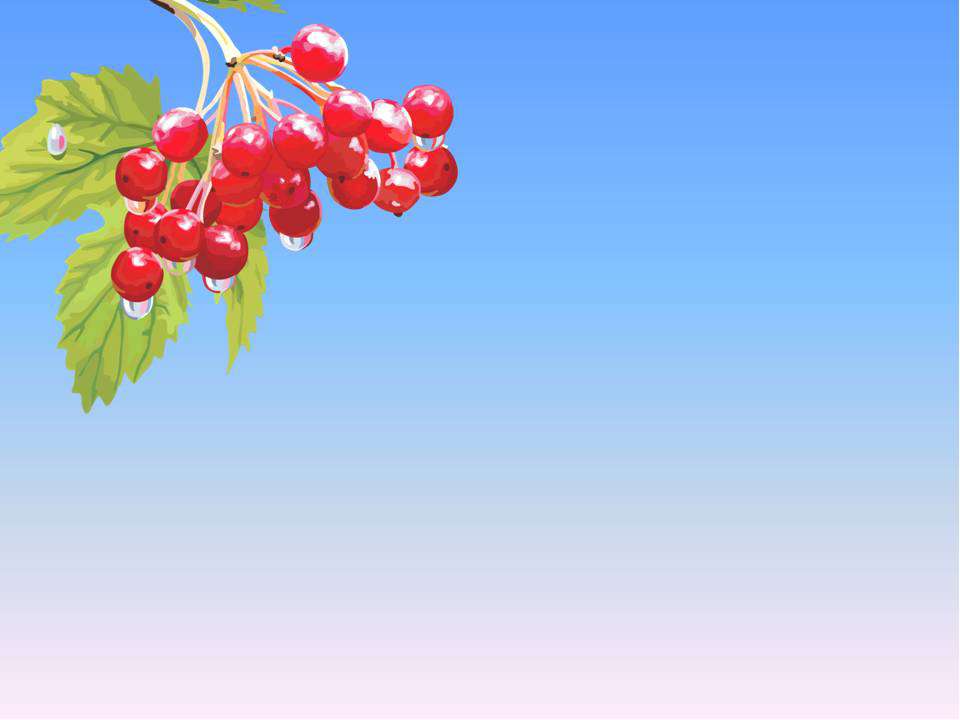 ЗЗСО «Погулянківська гімназія»Викладання етики у 5 класі за програмою НУШ
Підготувала вчителька етики Віліч Галина Степанівна
Навчальна програма «Етика 5-6 класи(Ашорта Є.Д., Мелещенко Т.В., Щупак І.Я. та ін.)
Наказ МОН України від 12.07.2021 н.р.
№ 795
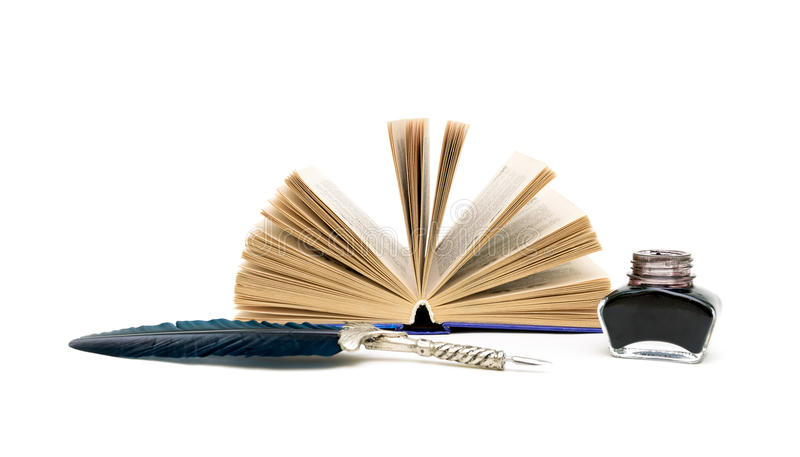 ІНСТРУКТИВНО-МЕТОДИЧНІ РЕКОМЕНДАЦІЇ
щодо організації освітнього процесу та викладання
навчальних предметів у закладах загальної середньої освіти
у 2022/2023 навчальному році
5 клас
Соціальна і здоров’язбережувальна освітня галузь
МОН № 1/9530-22 від 19.08.2022
Мета навчального курсу етика у 5 класі:
Формування світогляду;
Формування вільної особистості, яка визнає загальнолюдські та національні цінності;
Керується морально-етичними критеріями та почуттям відповідальності у власній поведінці;
Дотримання прав людини, справедливості, рівності;
Результати навчання
Набуття учнями ключових компетентностей:
громадянської та соціальної, інформаційно – комунікаційної, мовної, екологічної у галузі культури, техніки і технологій, інноваційності, підприємливості, самоосвіти.
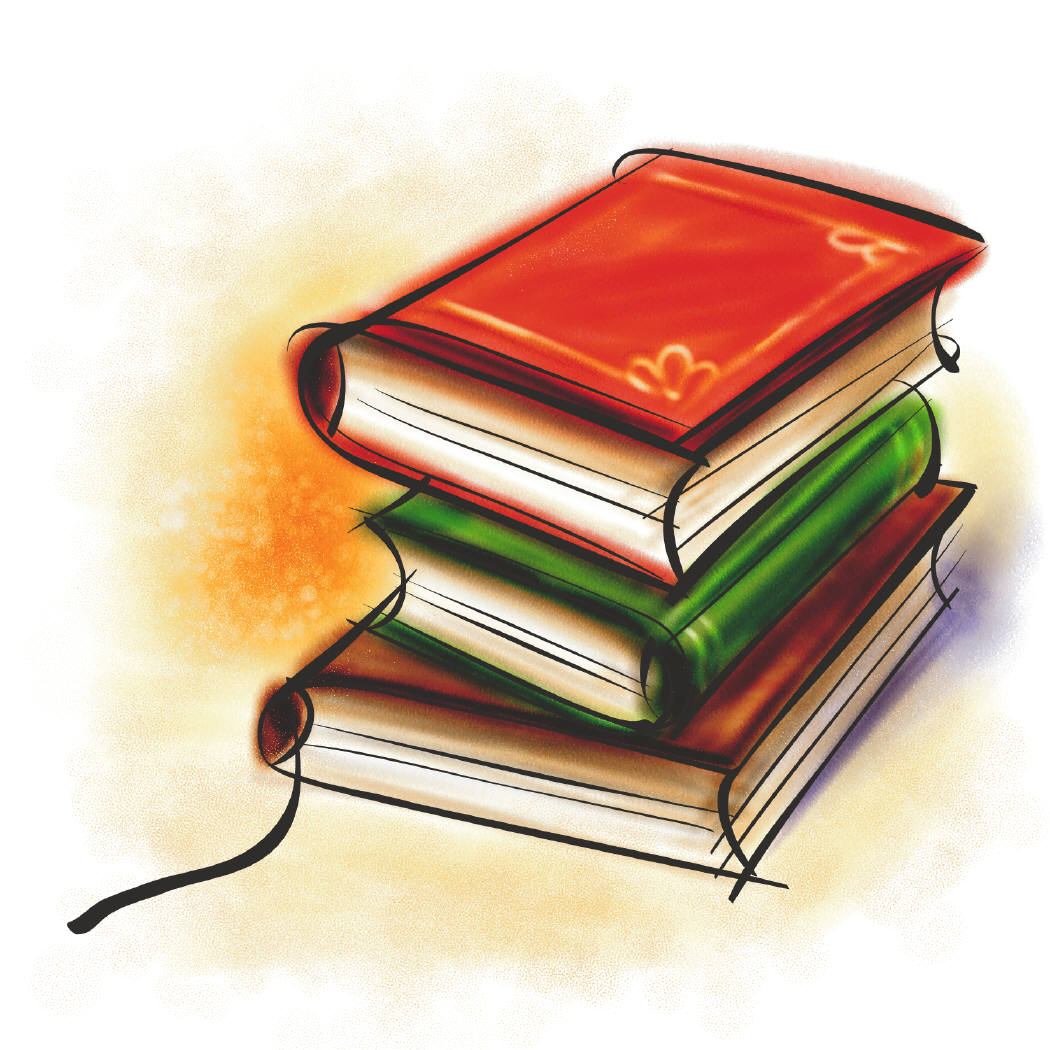 Викладання етики за підручником «Етика 5 клас» Т.В. Мелещенко
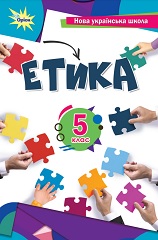 Рубрики у підручнику:
діалог;
ключові поняття;
факти над якими варто замислитися;
ситуації для роздумів;
я думаю так;
міркуємо разом;
народна мудрість;
розмірковую про вивчене.
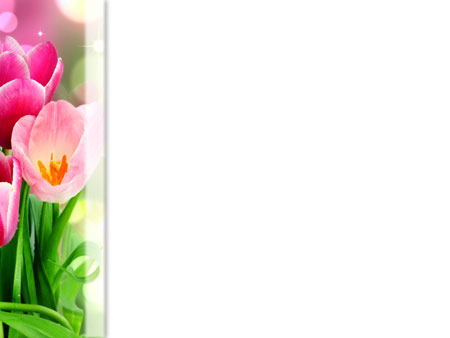 Мій урок етики:
1. Пов’язаний з життям, актуальним, виховуючим.
     2. Інформаційно багатим, насиченим.
     3. Доброзичливим.
     4. Цікавим, на якому відсутній примус та страх.
     5. Неперевантаженим.
       6. Має творчу атмосферу.
Прийоми навчання – це елементи методу, його складові частини, разові дії, окремі кроки у реалізації метода.
Проектна робота
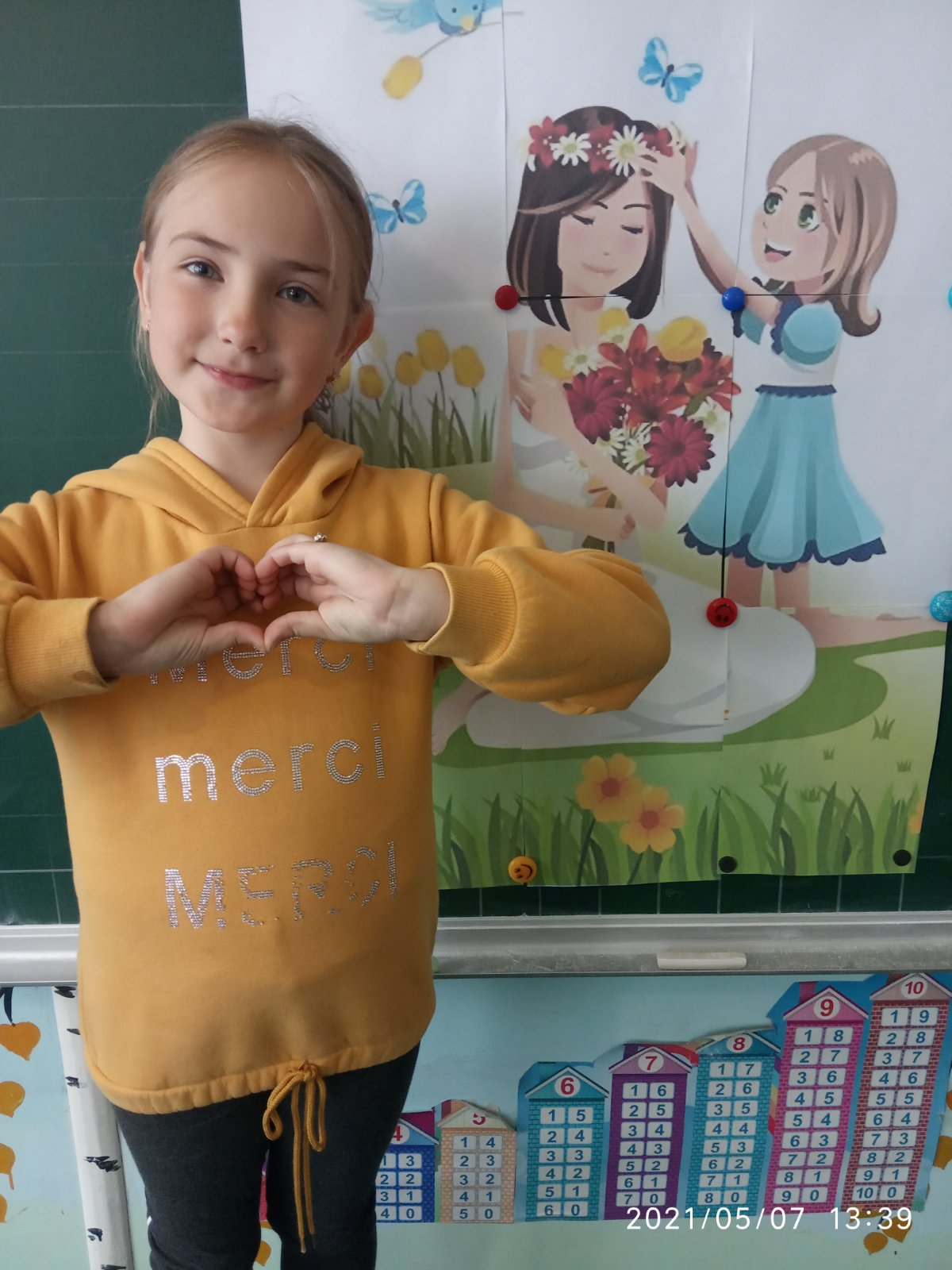 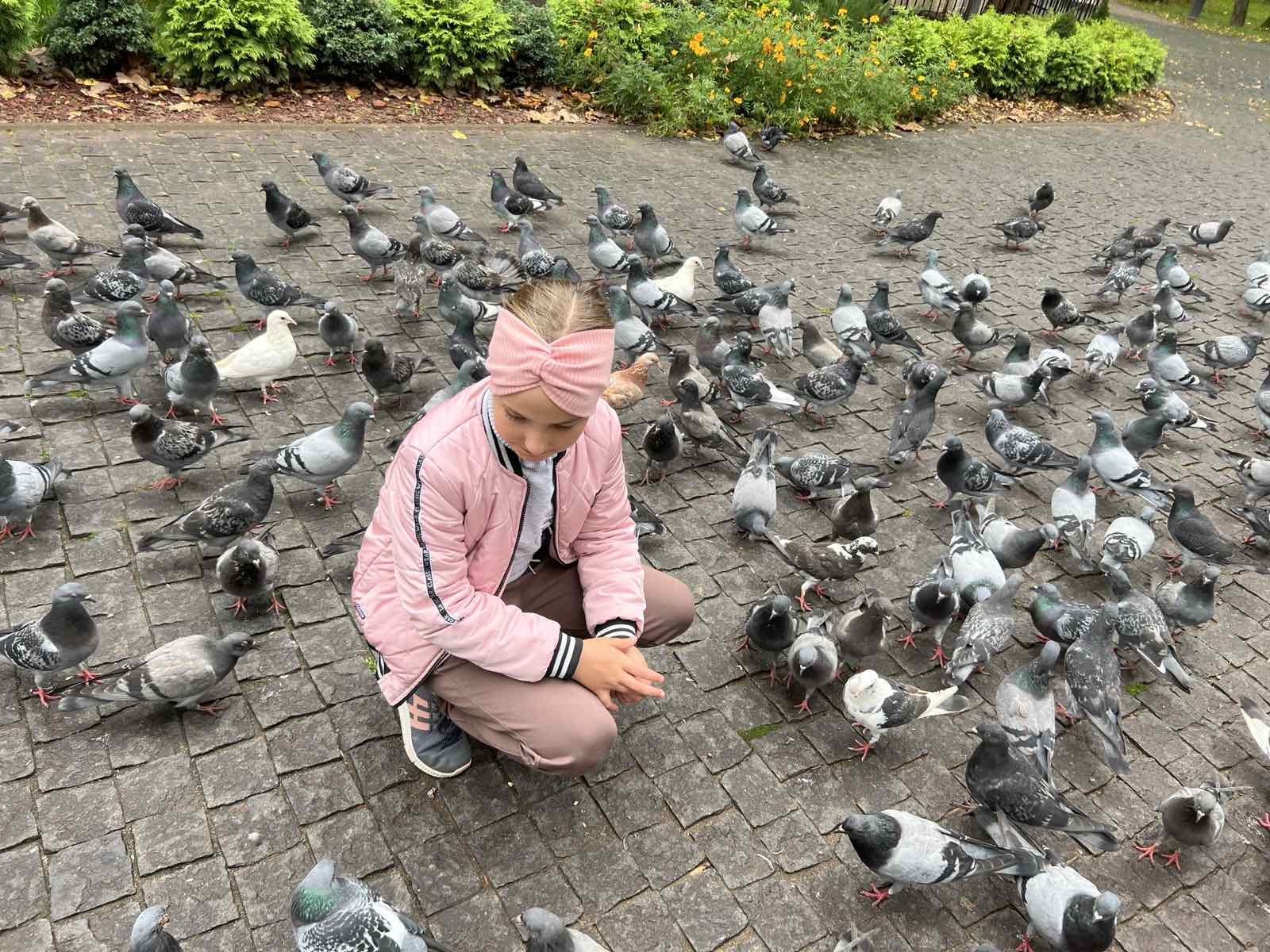 Фотоколаж «Людські цінності»
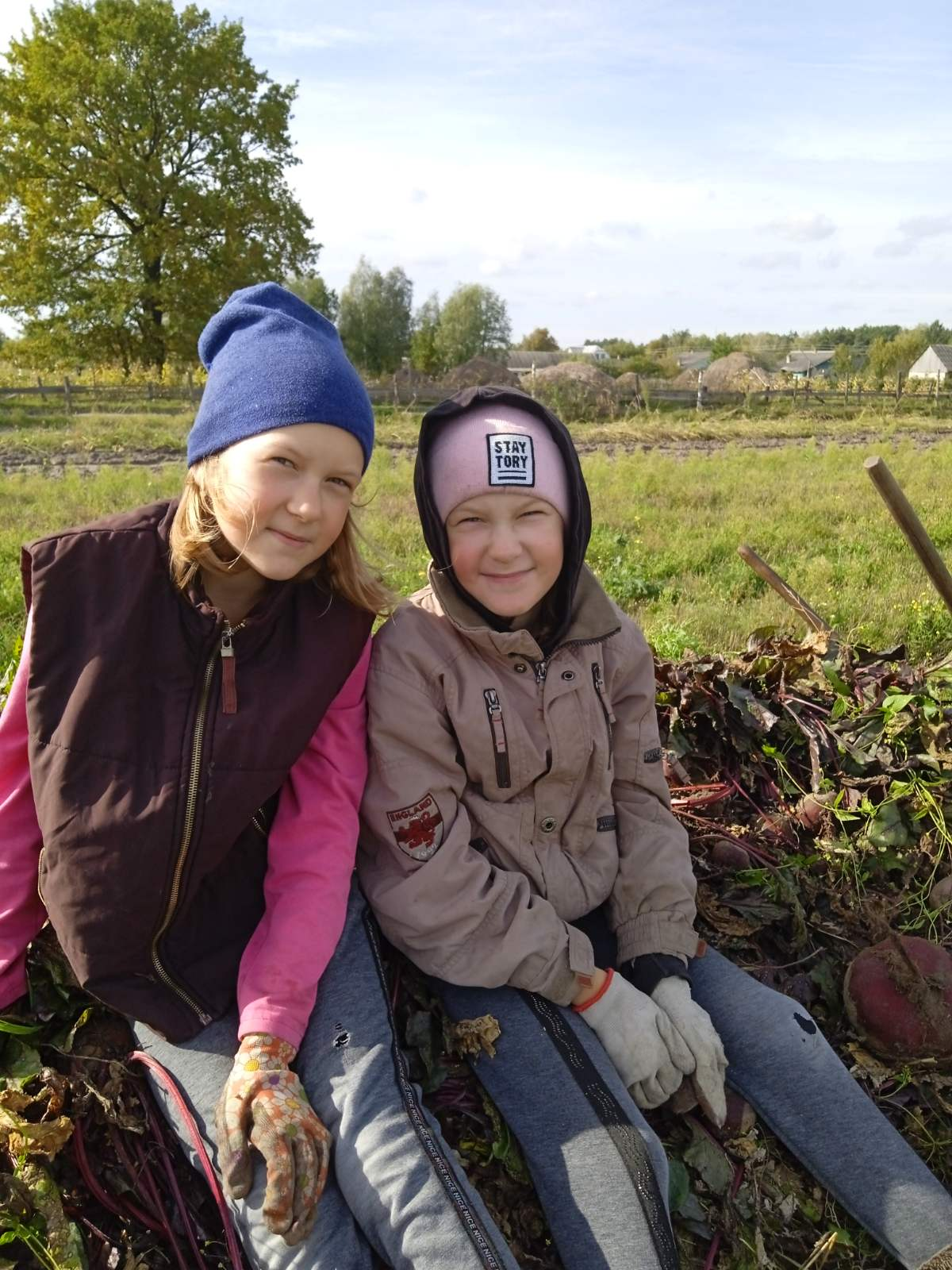 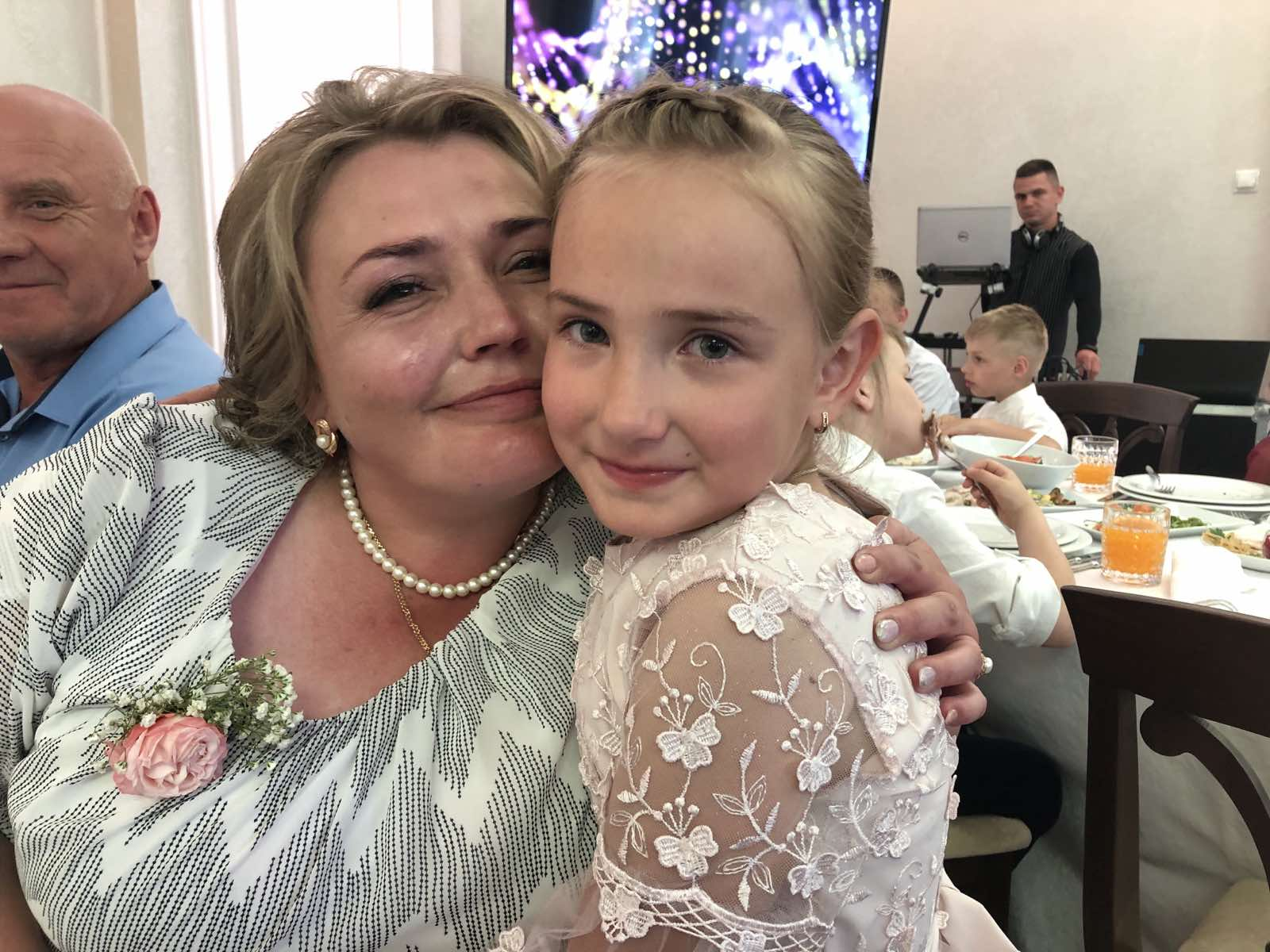 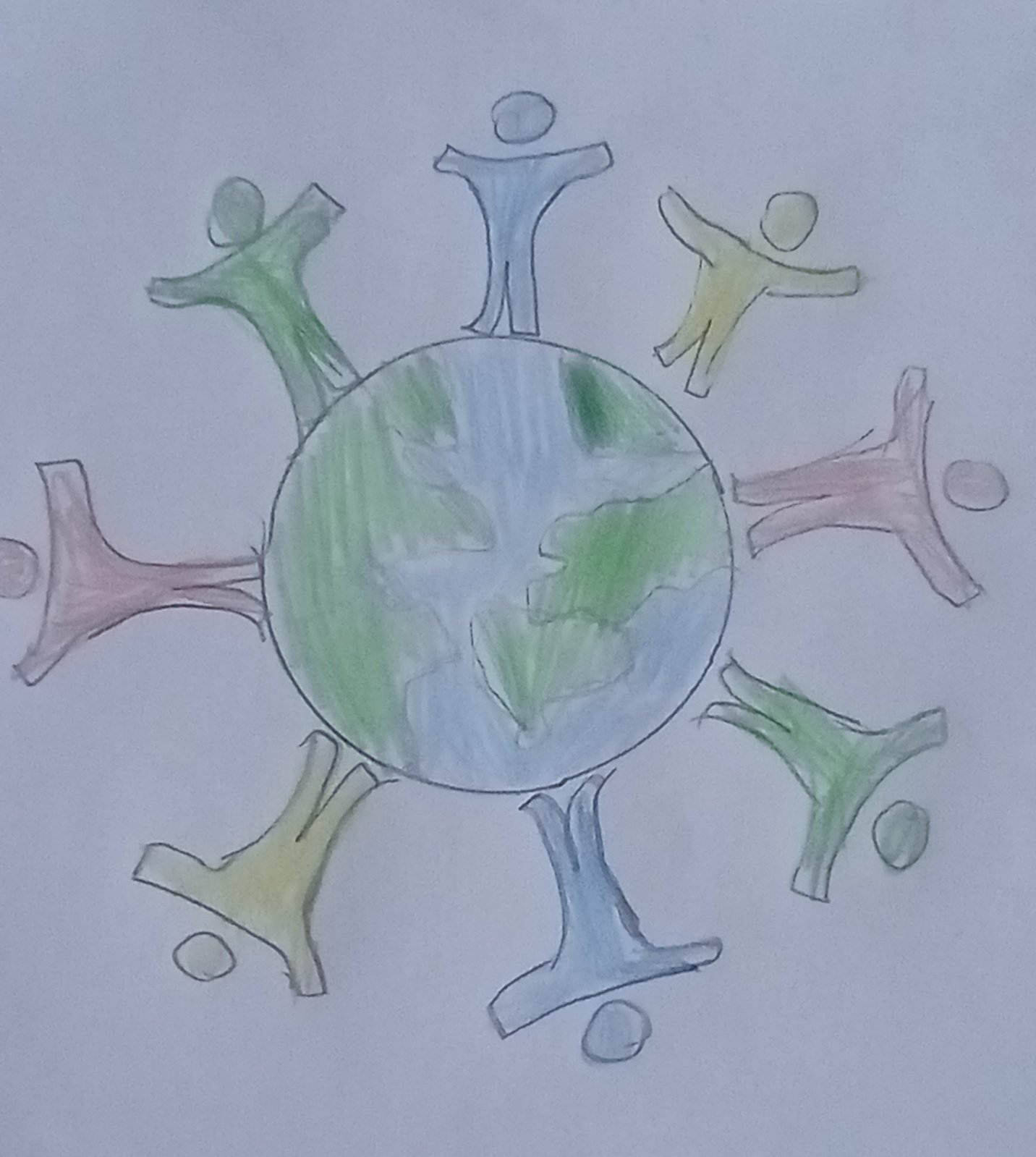 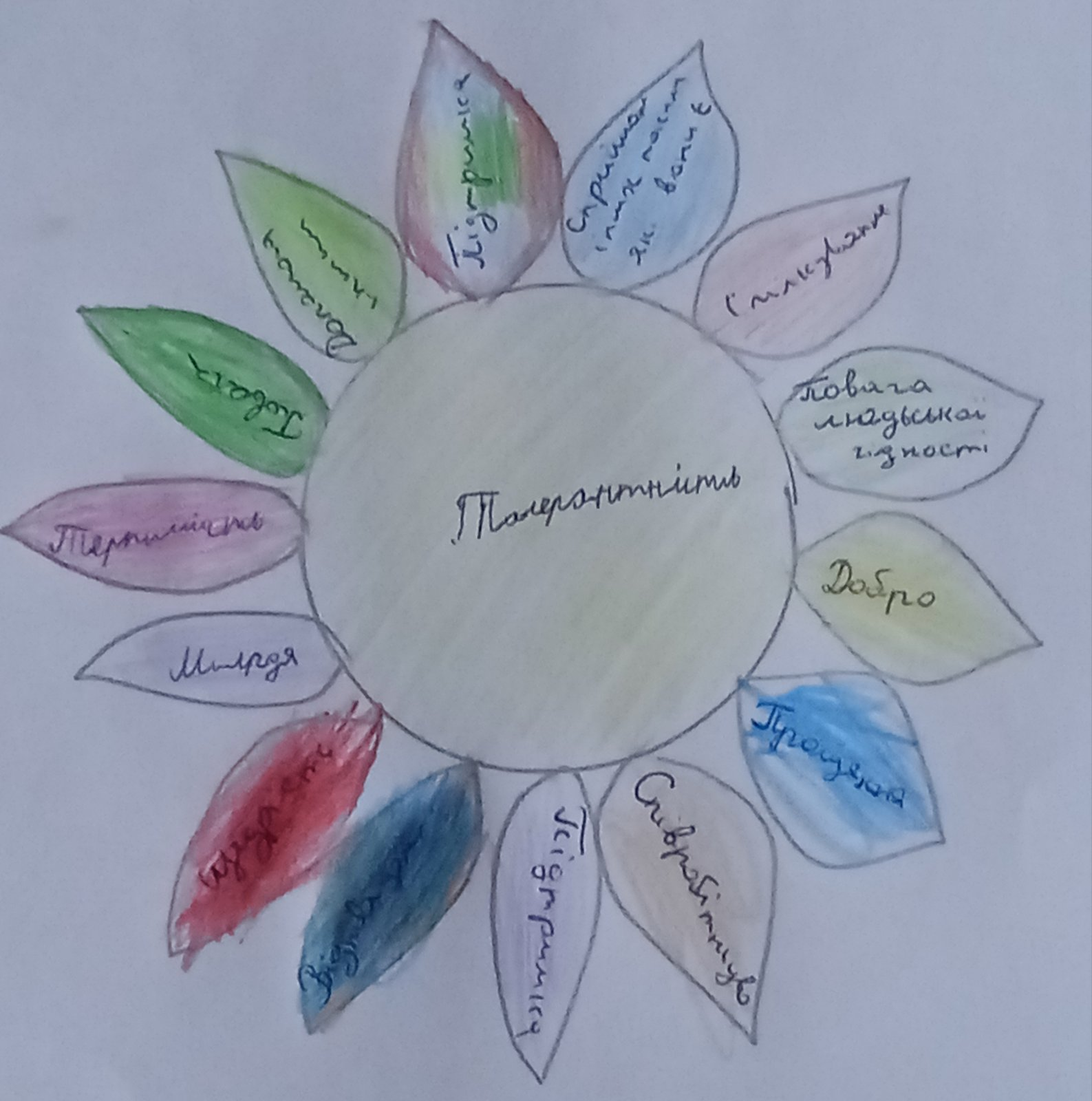 Дитяча творчість
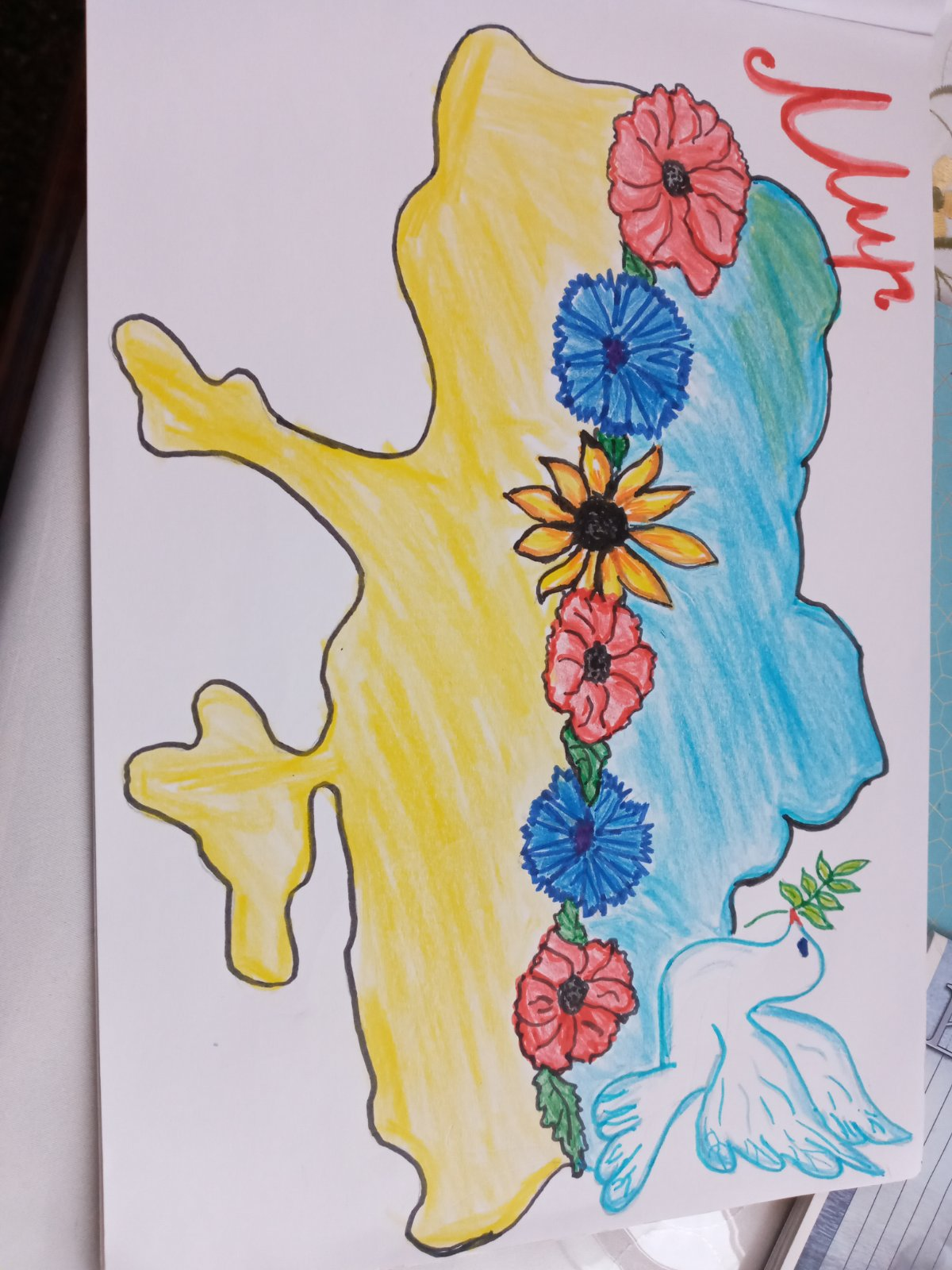 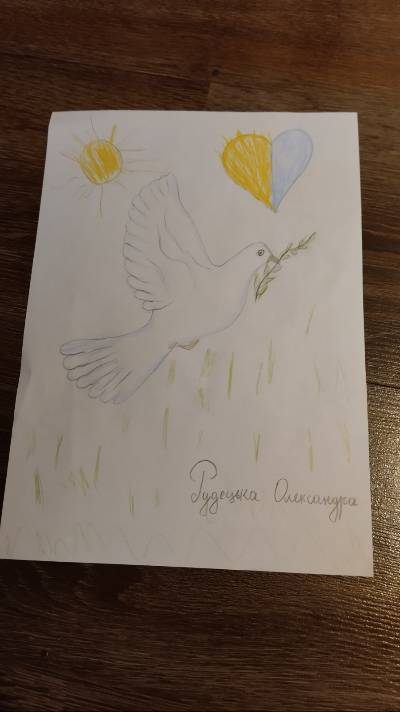 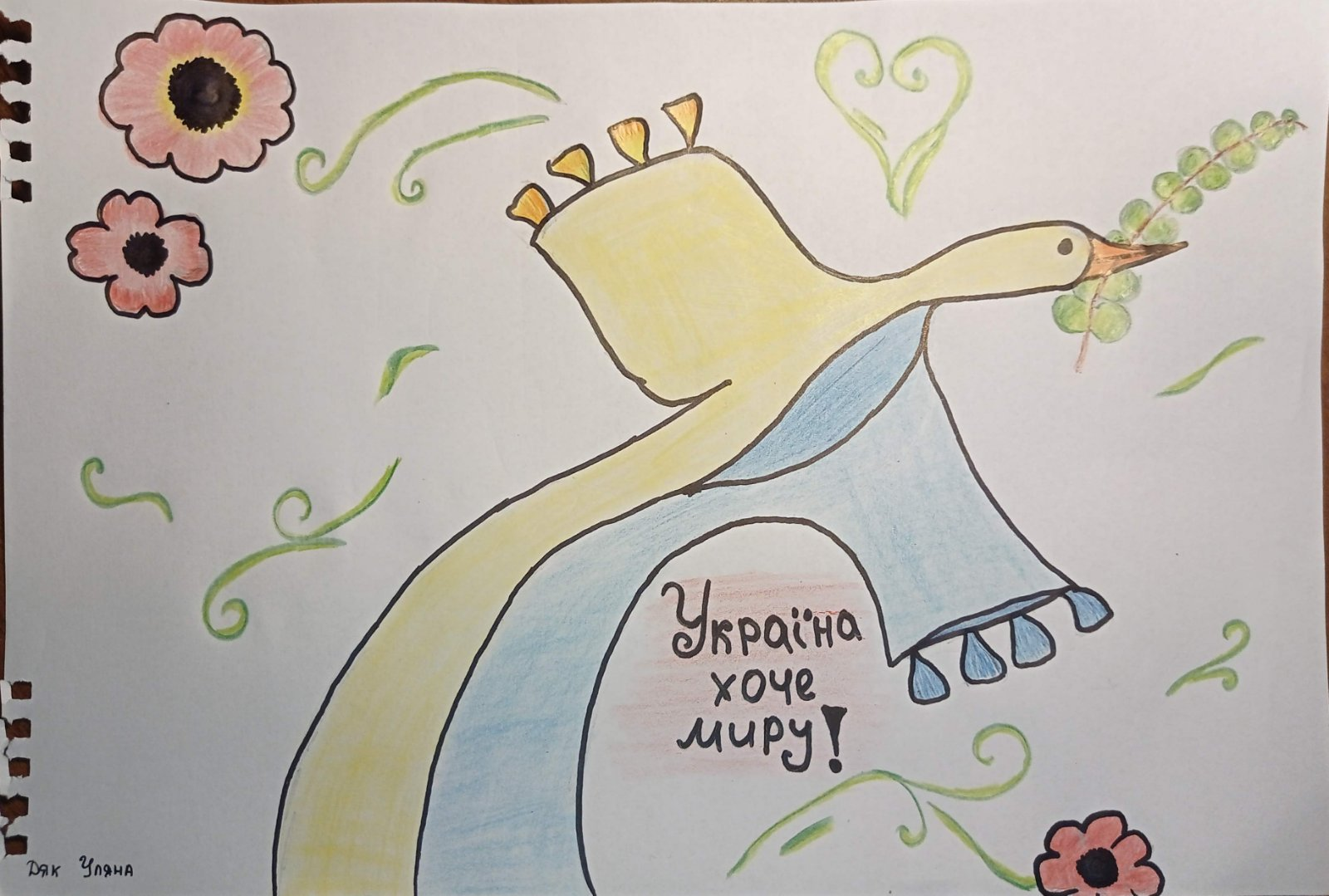 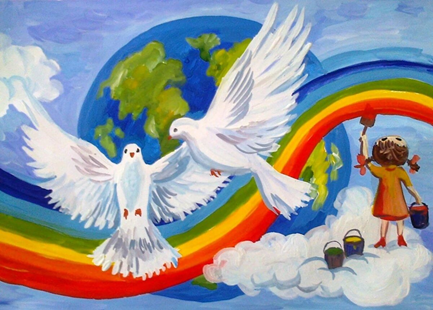 Пам’ятка мирного співжиття
Вчися слухати інших.
Спочатку подумай, а потім скажи.
Будь завжди ввічливим.
Не насміхайся над слабшим.
Не давай волю поганим словам і вчинкам.
Не бажай іншому того, що не хотів би мати сам.
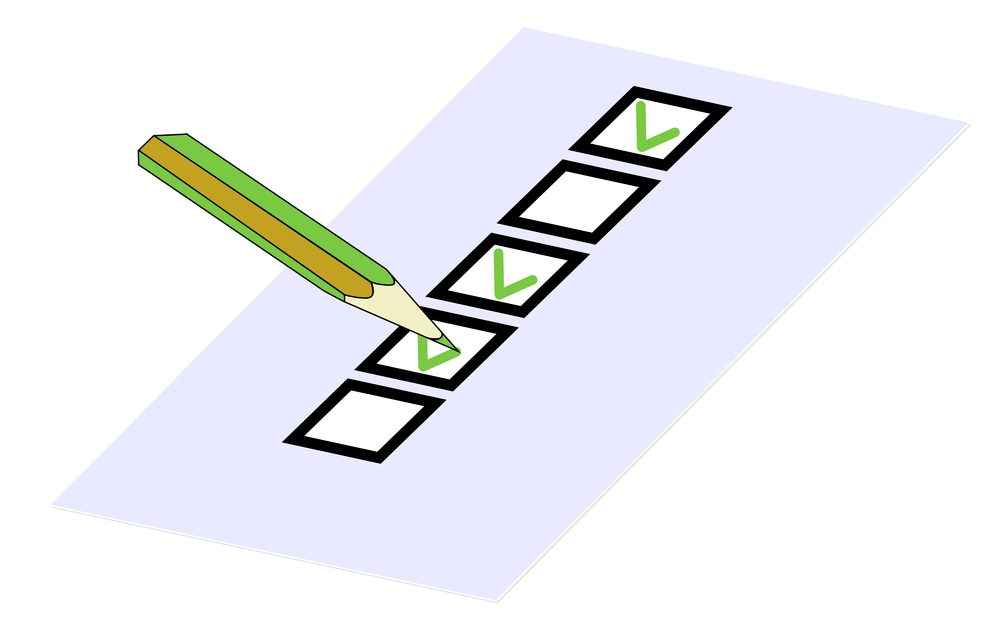 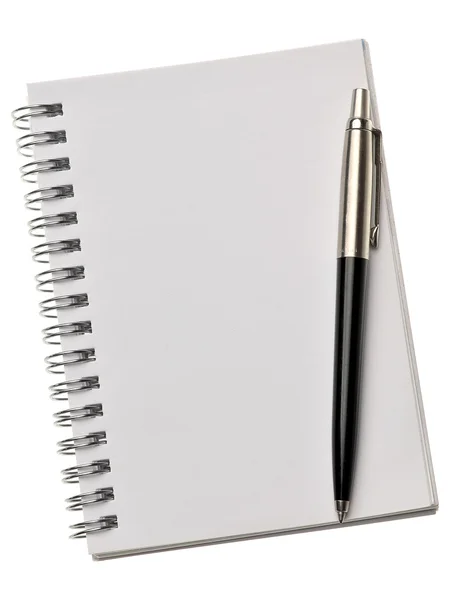 Оцінювання(Наказ МОН №289 від 01.04. 2022 н.р.);
Адапційний період;
Бальне;
Оцінювальні судження: 
Молодці!
Чудова робота!
Твоя думка цікава.
Ти швидко вчишся.
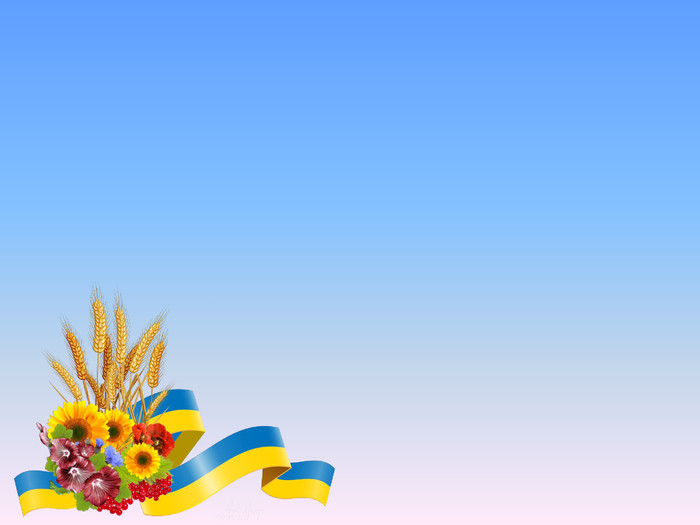 Моральні правила відрізняються від решти :
вони є найдавнішими ;
правила моралі, змінюючись,  не заперечують цінності, на яких ґрунтуються, а лише поглиблюють їх ;
кожна людина сама формулює моральні засади свого життя ;
моральні правила лежать в основі інших  правил, що визначають будь-які спільні  дії та взаємини людей ;
МОРАЛЬНІ ПРАВИЛА – це загальні  настанови, що регулюють поведінку людей, нашу взаємодію та спілкування.
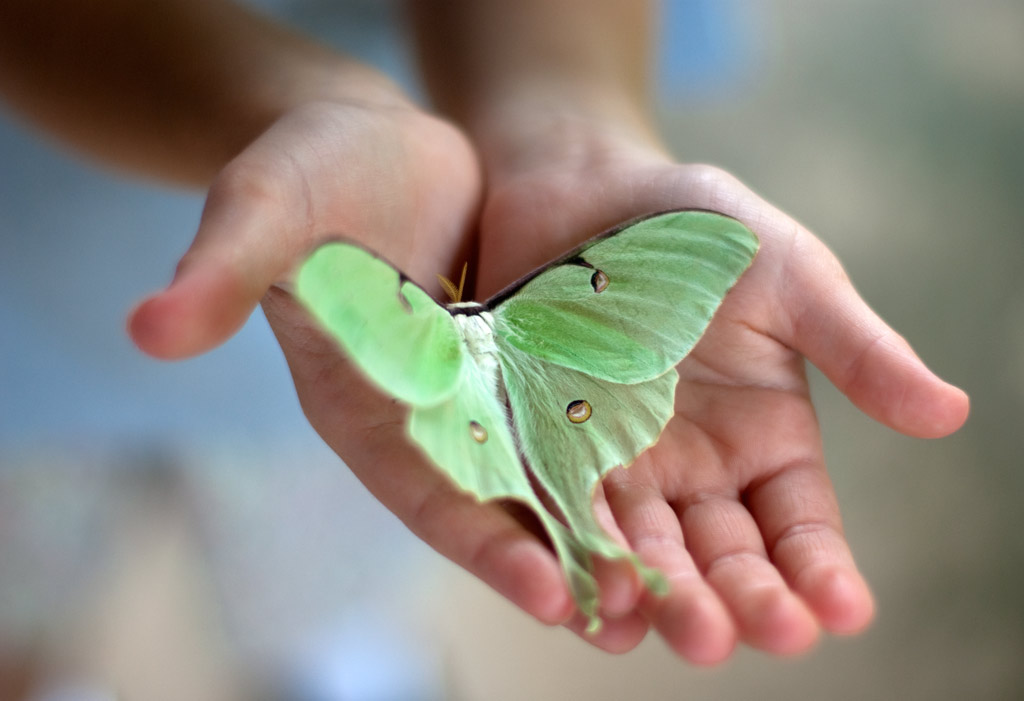 У внутрішньому світі людини доброта – це сонце.                                    В. Гюго